ПСПБГМУ им. И.П. Павлова
КЛИНИКА УРОЛОГИИ
Руководитель клиники профессор Петров С. Б.
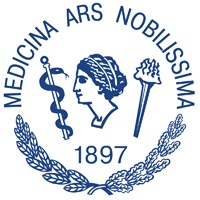 Диета при мочекаменной болезниврач-уролог Гелиг В.А.
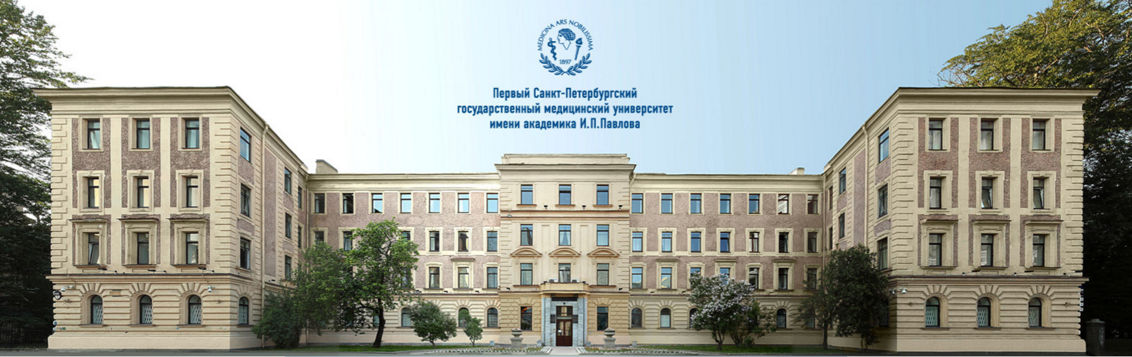 ЗАДАЧИ ДИЕТЫ ПРИ МОЧЕКАМЕННОЙ БОЛЕЗНИ:
1. Предотвратить рецидив МКБ
2. Увеличить продолжительность жизни
Диета         запрет !
Важный фактор 
Не единственный фактор
Есть универсальные и персонифицированные рекомендации
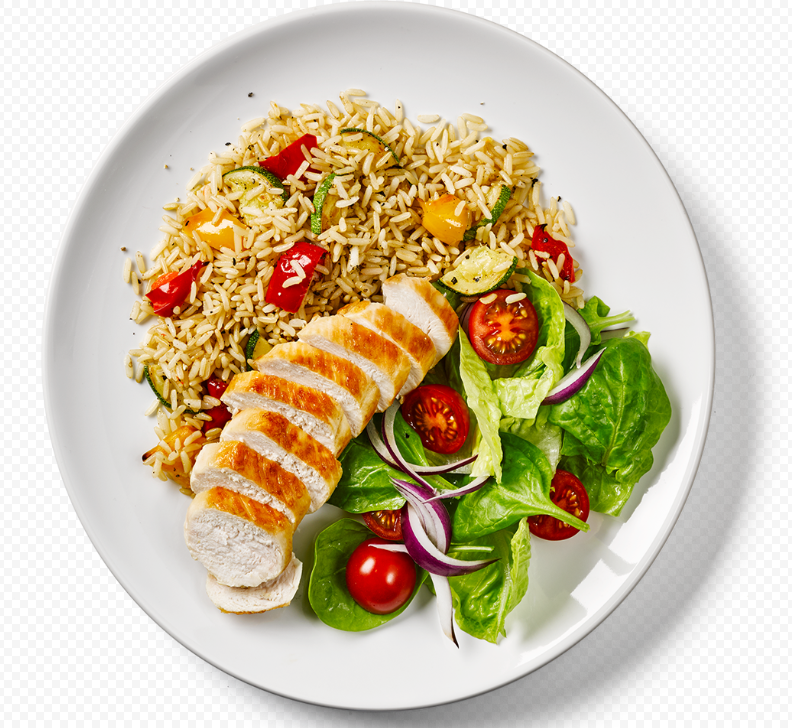 ЖИРЫ
БЕЛКИ
УГЛЕВОДЫ
МИНЕРАЛЫ
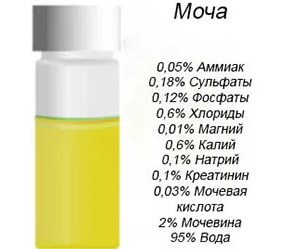 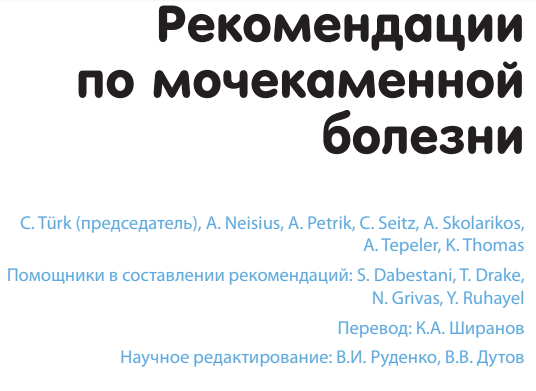 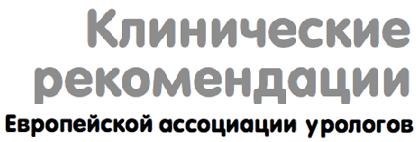 1. Выделять  2-2.5 литра мочи в сутки2. Низкосолевая диета (3-5 грамм в сутки)3. Ограничение белка до 0.8-1.0 грамм/кг массы тела
КАК ВЫДЕЛЯТЬ В СУТКИ 2-2.5 ЛИТРА МОЧИ?
Употреблять в сутки 2,5–3,0 литра жидкости
Равномерное потребление жидкости в течение дня
Напитки с нейтральным pH
Контроль эффективности:
Диурез: 2,0–2,5 л/сутки
Удельный вес мочи: < 1010 
Приложение Stone MD
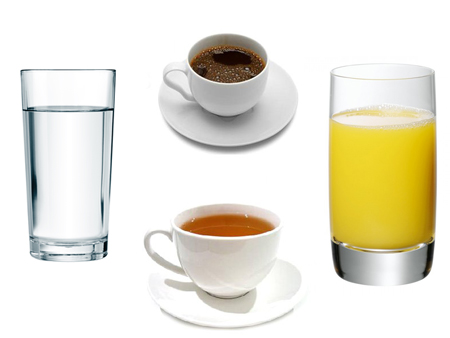 Томатный сок (много натрия), клюквенный сок (много оксалатов)
Stone MD – бесплатное приложение
НУЖНО:  ВЫДЕЛЯТЬ  2-2.5 ЛИТРА МОЧИ В СУТКИ

ЧТО ДЕЛАТЬ? -  БОЛЬШЕ ПИТЬ

КАК ?  - ИСПОЛЬЗОВАТЬ ПОМОЩНИКИ
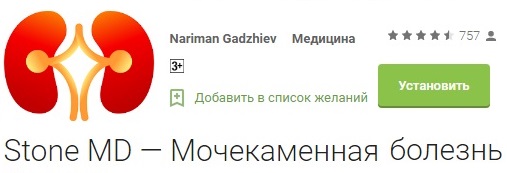 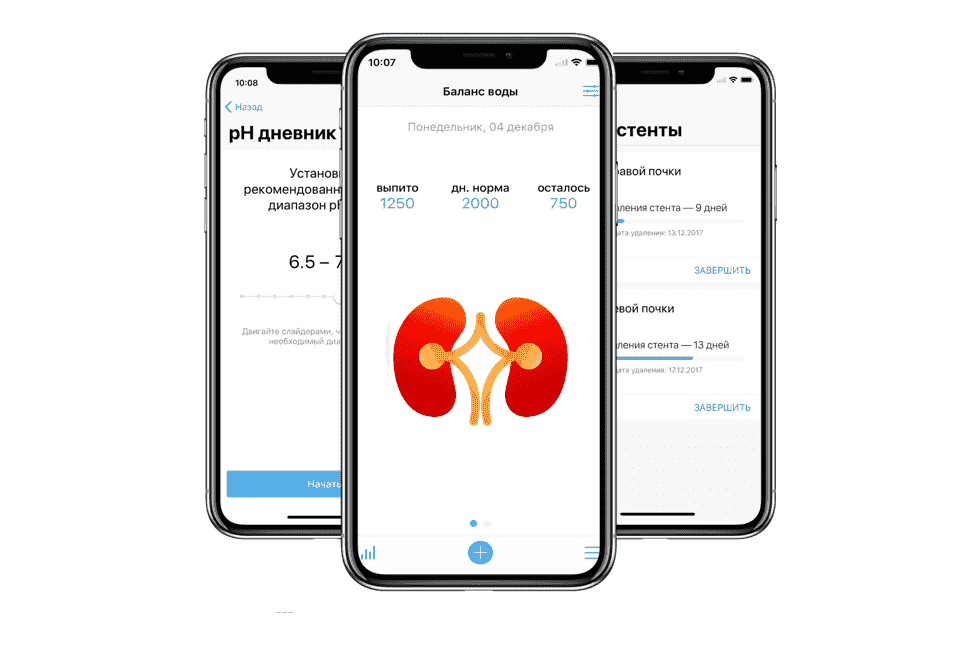 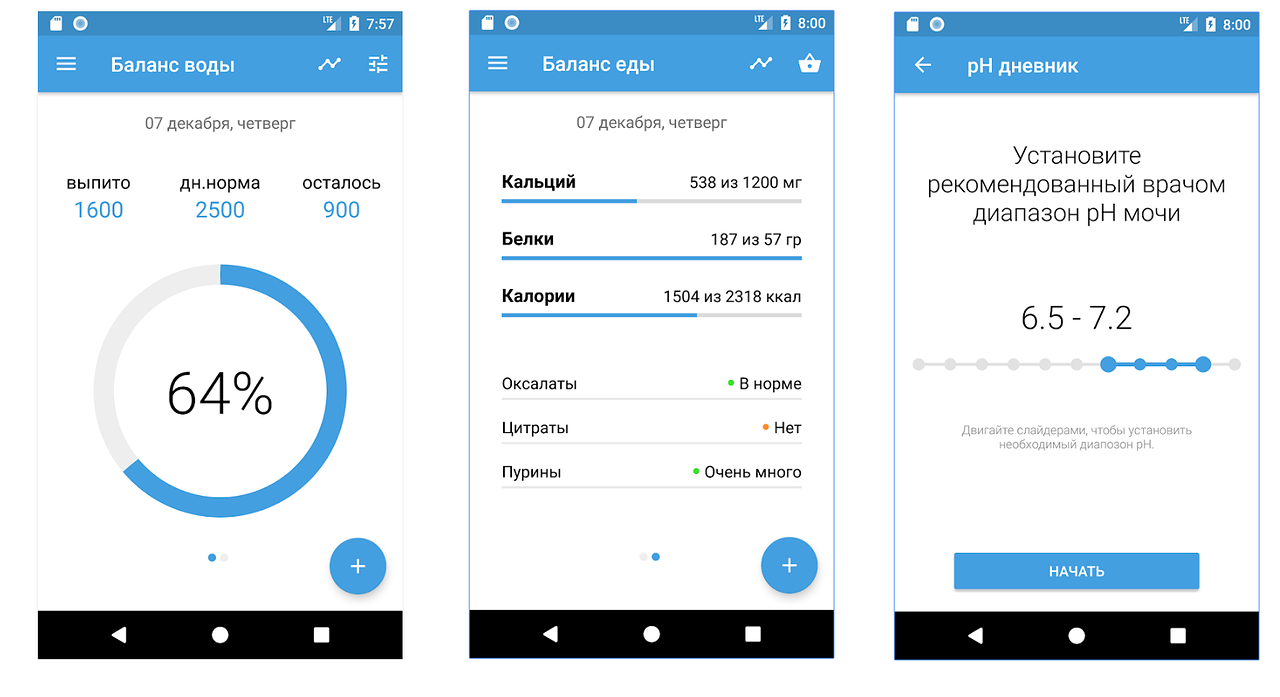 СНИЖЕНИЕ ПОТРЕБЛЕНИЯ СОЛИ ДО 3-5 ГРАММОВ В СУТКИ
Отказаться от полуфабрикатов и консервов
Использовать приправы вместо соли (лимонный сок, цедра апельсина, лук..)​
Выбирать мелкие сорта соли
Соль с пониженным содержанием натрия
Избегать других солей натрия (глутамат ..)
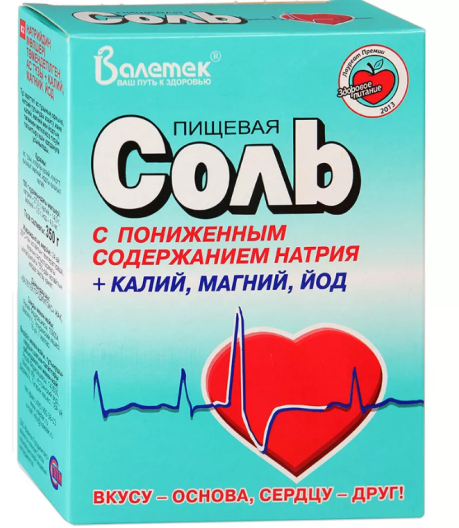 СНИЖЕНИЕ ПОТРЕБЛЕНИЯ БЕЛКА 
ДО 0.8 ГРАММ НА КГ ВЕСА В СУТКИ
Как рассчитать количество белка??
Информация на упаковке продукта
Таблицы питания
Приложения для телефонов
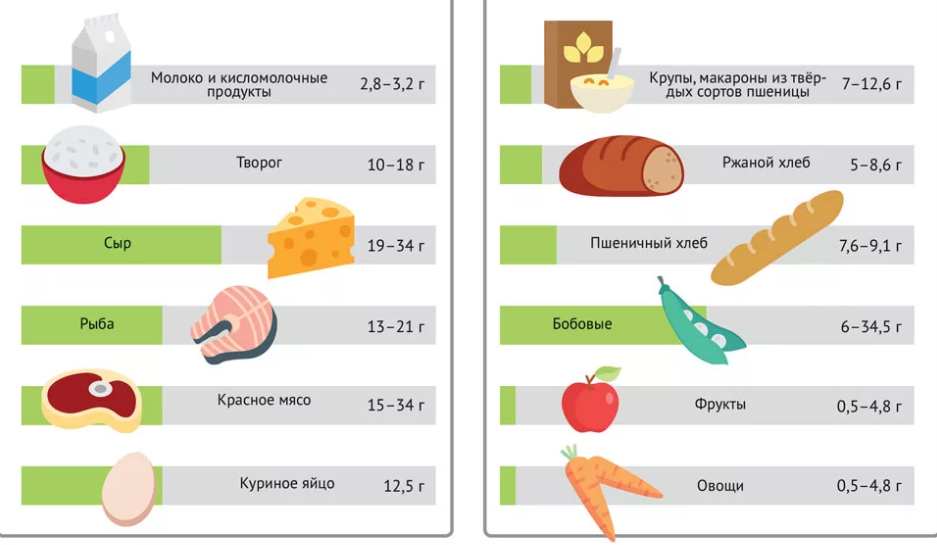 ДИЕТА ПРИ КАМНЯХ ИЗ МОЧЕВОЙ КИСЛОТЫ
Цель 1:  Снизить потребление белка
Цель 2:  Подщелачивание мочи (Ph >6)
Мясо  животных, животный жир
Субпродукты и колбасы!
Жирная рыба
Выпечка из дрожжевого теста;
Бобовые
Кофе, какао, крепкий чай, шоколад.
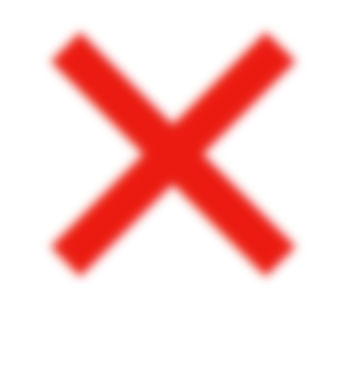 Любые овощи
Фрукты и ягоды, зелень
Оливковое и подсолнечное масло
Нежирные молочные продукты 
Рыба нежирных сортов (треска, пикша, хек);
Минеральные воды
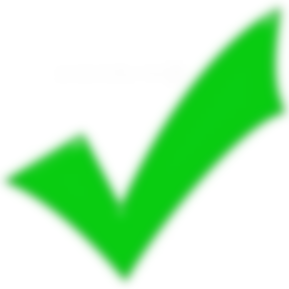 КАМНИ ИЗ МОЧЕВОЙ КИСЛОТЫ
Критерии эффективности:
Ph мочи > 6
Мочевая кислота в крови <360  мкмоль/л
Мочевая кислота в моче  <4 ммоль/сутки
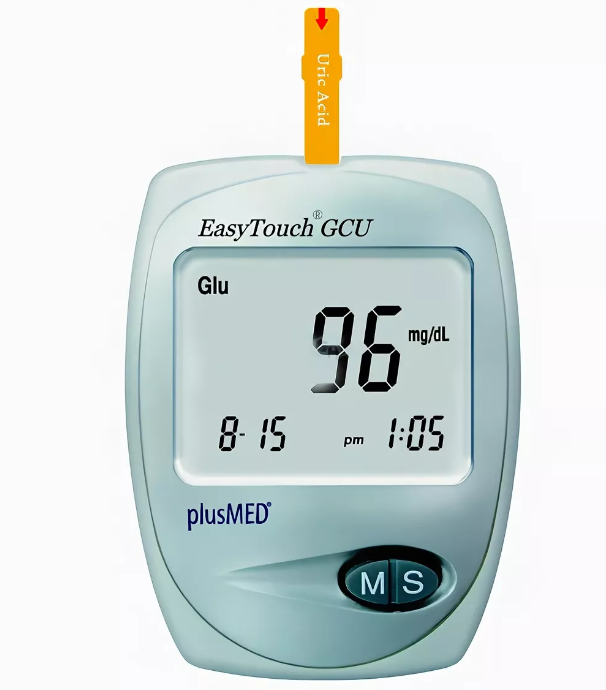 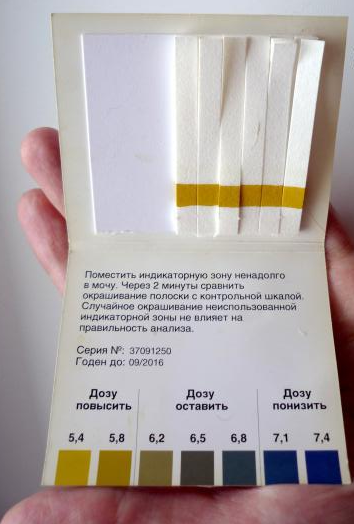 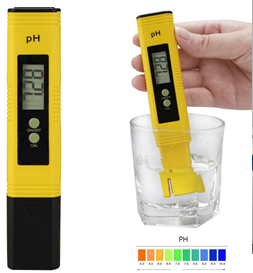 КАМНИ ИЗ ОКСАЛАТА КАЛЬЦИЯ
При избытке оксалатов в моче – низкооксалатная диета 40-50 мг оксалата в сутки
Ориентироваться на биохим. анализ суточной мочи
Нельзя полностью исключить оксалаты из пищи, только 50% оксалата в моче из пищи
Не ограничивать пищевой кальций
Высокое содержание оксалатов > 10мг/100г
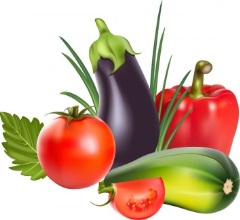 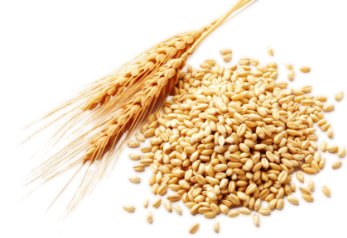 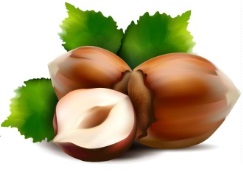 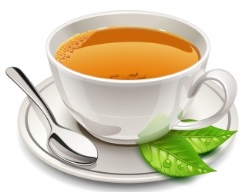 ДИЕТА ПРИ КАМНЯХ ИЗ ОКСАЛАТА КАЛЬЦИЯ
Увеличивать цитрат
Не ограничивать употребление  кальция!



Подщелачивать мочу (должна быть ph > 6)
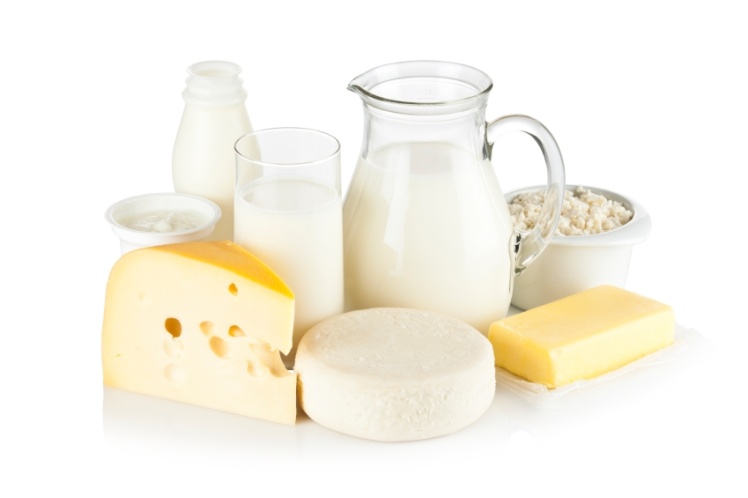 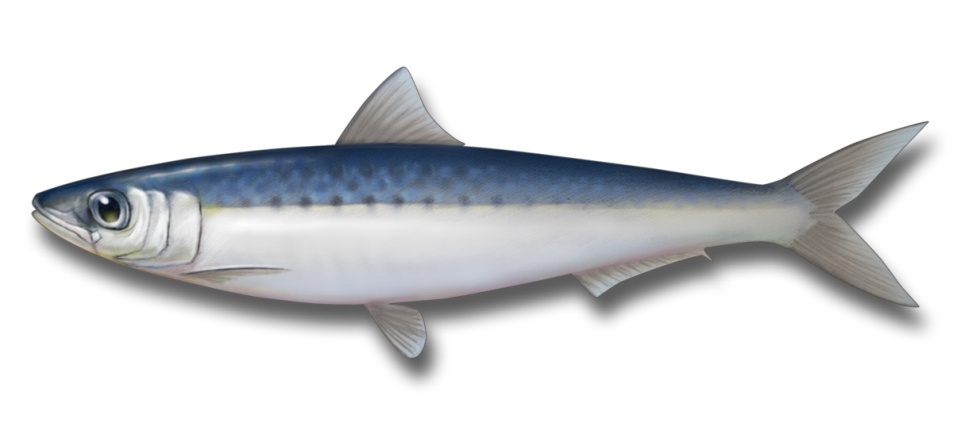 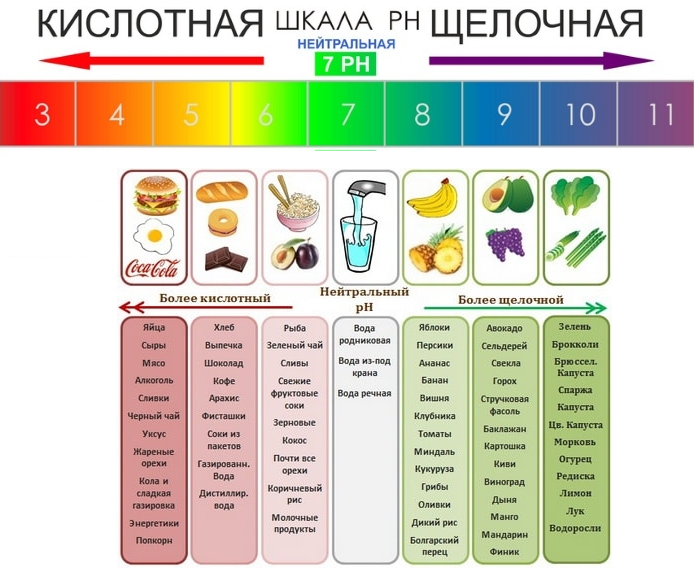 ДИЕТА ПРИ «ИНФЕКЦИОННЫХ КАМНЯХ»
Ограничение Натрия
Ограничение поваренной соли
Подкисление мочи
Фитотерапия
Из овощных продуктов желательно употреблять: горох, брюссельская капуста, спаржа, тыква, брусника, красная смородина, кислые сорта яблок.
www.endouroclinic.ru
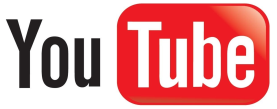 «Урология 1 Меда»
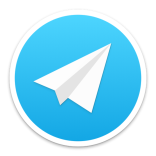 «Школа МКБ»
Телефон:  (812) 429-03-29
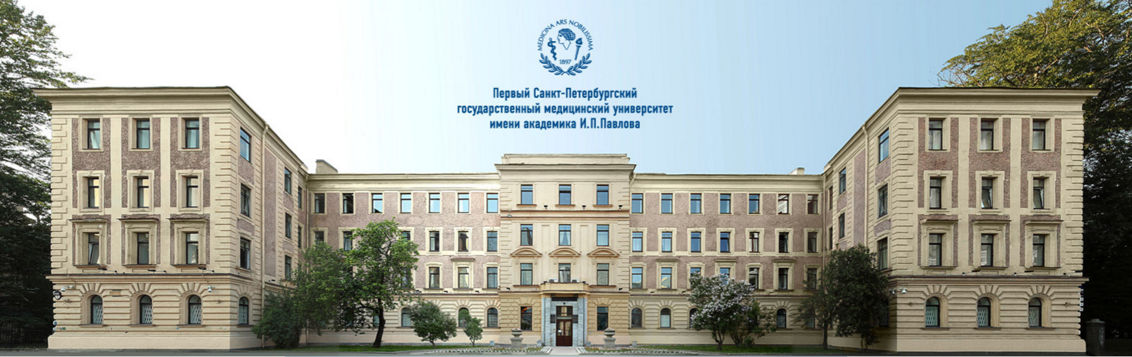 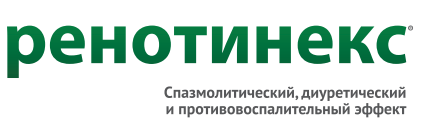 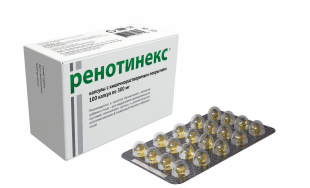 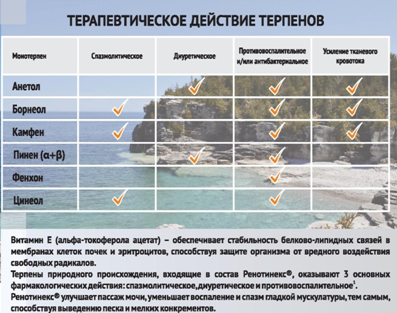 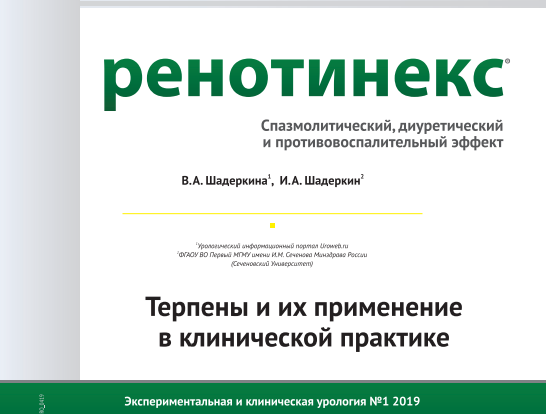 По 2 капсуле * 3 раза, в упаковке 100 капсул
Стоимость 1 месяца лечения=  1200 руб.
НЕФРОБЕСТ
Состав: 4 активных компонента  
   Экстракт травы золототысячника (54 мг);
   Экстракт корней любистка (54 мг); 
   Экстракт травы розмарина (54 мг); 
   Экстракт листьев брусники (10 мг).
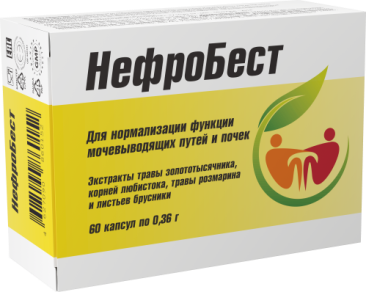 По 1 капсуле * 2 раза в день. В упаковке: 60 капсул.

Продолжительность приёма: 1 месяц.  
Средняя цена в аптеке: 1 уп. = 650 руб. 
Стоимость 1 дня терапии =  21,5 руб.
Стоимость 1 месяца терапии =  650 руб.
Справочно: Канефрон Н, 60 драже
Сред. цена в аптеке: 1 уп. = 500 руб.
Стоимость 1 дня терапии* = 50 руб.
* рекомендации по применению: 2 драже Х 3 раза в день